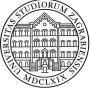 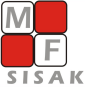 Sveučilište u Zagrebu Metalurški fakultet
S
SKOK U ZNANOST
metalima u susjedstvu
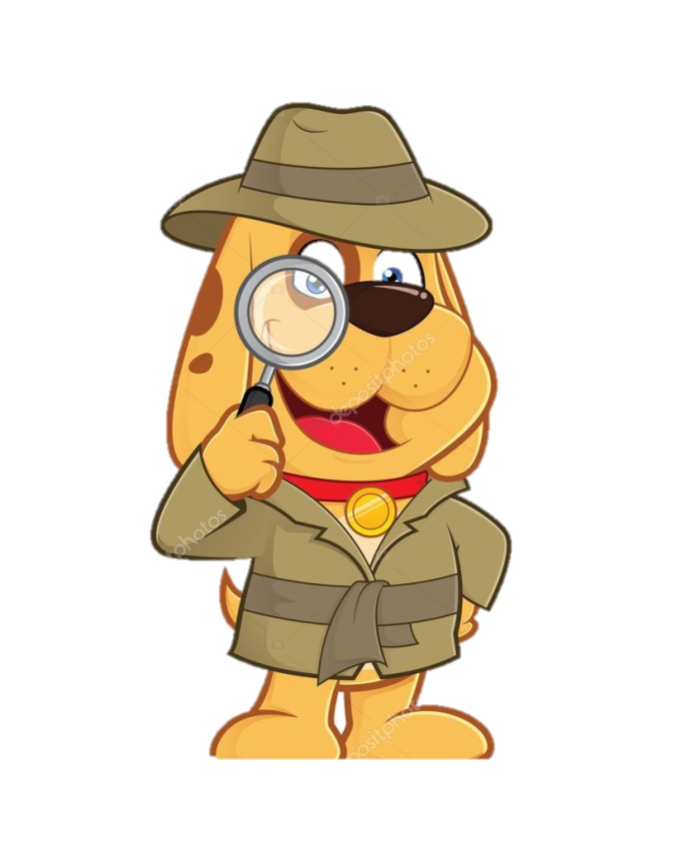 Zdenka Zovko Brodarac
Franjo Kozina
Tomislav Novak